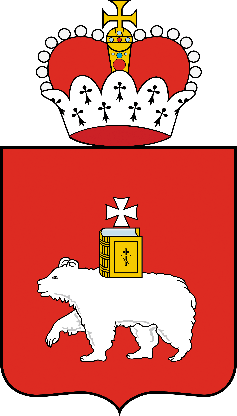 НЕЗАВИСИМАЯ ОЦЕНКА КАЧЕСТВА УСЛОВИЙ ОКАЗАНИЯ УСЛУГ ОРГАНИЗАЦИЯМИ ЗДРАВООХРАНЕНИЯ ПЕРМСКОГО КРАЯ

2021 ГОД
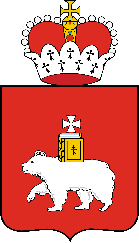 НОРМАТИВНАЯ ПРАВОВАЯ БАЗА ПО ОСУЩЕСТВЛЕНИЮ НЕЗАВИСИМОЙ ОЦЕНКИ КАЧЕСТВА
Сбор и обобщение информации о качестве оказания услуг организациями здравоохранения на территории Российской Федерации регламентированы Правилами сбора и обобщения информации о качестве условий оказания услуг организациями в сфере социального обслуживания, охраны здоровья, образования, социального обслуживания и федеральными учреждениями медико-социальной экспертизы, утвержденными постановлением Правительства Российской Федерации от 31 мая 2018 г. № 638.

Общие критерии и показатели оценки качества условий оказания услуг организациями утверждены приказом Министерства здравоохранения Российской Федерации от 04.05.2018 № 201н «Об утверждении показателей, характеризующих общие критерии оценки качества условий оказания услуг медицинскими организациями, в отношении которых проводится независимая оценка» 

Расчет показателей, характеризующих общие критерии оценки качества условий оказания услуг организациями, осуществляется на основании Единого порядка расчета показателей.

Выявление и обобщение мнения граждан о качестве условий оказания услуг организациями проводится в соответствии с Методикой, утвержденной Приказом Министерства труда и социальной защиты Российской Федерации от 30 октября 2018 г. № 675н.
2
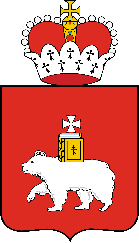 МЕТОДОЛОГИЯ ИССЛЕДОВАНИЯ
Цели  исследования:
Получение информации о качестве условий оказания услуг организациями здравоохранения;
Определение мнения получателей услуг о качестве условий оказания услуг в целях установления удовлетворенности граждан условиями оказания услуг, предоставляемыми организациями здравоохранения.
Определение проблемных направлений в оказании медицинских услуг и разработка рекомендаций и предложений по повышению качества условий оказания услуг организациями здравоохранения. 

Задачи исследования:
Определение значения показателей, характеризующих общие критерии оценки качества условий оказания услуг организациями здравоохранения, а именно:
открытость и доступность информации об организации;
комфортность условий предоставления услуг, в том числе время ожидания предоставления услуг;
доступность услуг для инвалидов и представителей маломобильных групп населения;
доброжелательность, вежливость работников организации;
удовлетворенность условиями оказания услуг.
Обобщение и анализ полученных значений показателей, характеризующих общие критерии оценки качества условий оказания услуг организациями здравоохранения.
Формирование рейтинга организаций.
Разработка предложений по повышению качества условий оказания медицинских услуг организациями.
3
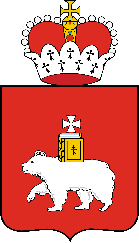 МЕТОДОЛОГИЯ ИССЛЕДОВАНИЯ
Методы сбора первичной информации:

Для выявления мнения получателей услуг:
анкетирование получателей услуг - письменная форма опроса, включая онлайн опрос по анкете, размещенной в информационно-телекоммуникационной сети «Интернет», а также на бумажных носителях в помещениях организаций.

Для изучения открытой информации о деятельности организаций здравоохранения:
метод наблюдения - сбор информации о деятельности организаций, размещенной на общедоступных информационных ресурсах;
контент-анализ официальных сайтов организаций на предмет наличия или отсутствия материалов/ единиц информации в соответствии с требованиями нормативных правовых актов к содержанию общедоступных информационных ресурсов таких организаций.
4
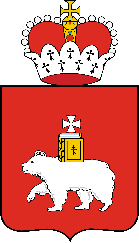 Критерии оценки качества условий оказания услуг организациями здравоохранения
5
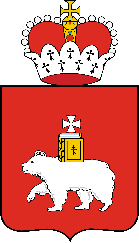 ВЫБОРКА ОРГАНИЗАЦИЙ здравоохранения (фактическая)
6
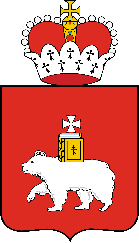 ВЫБОРКА ОРГАНИЗАЦИЙ здравоохранения (фактическая)
7
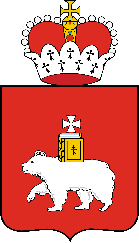 Открытость и доступность информации об организациях здравоохранения
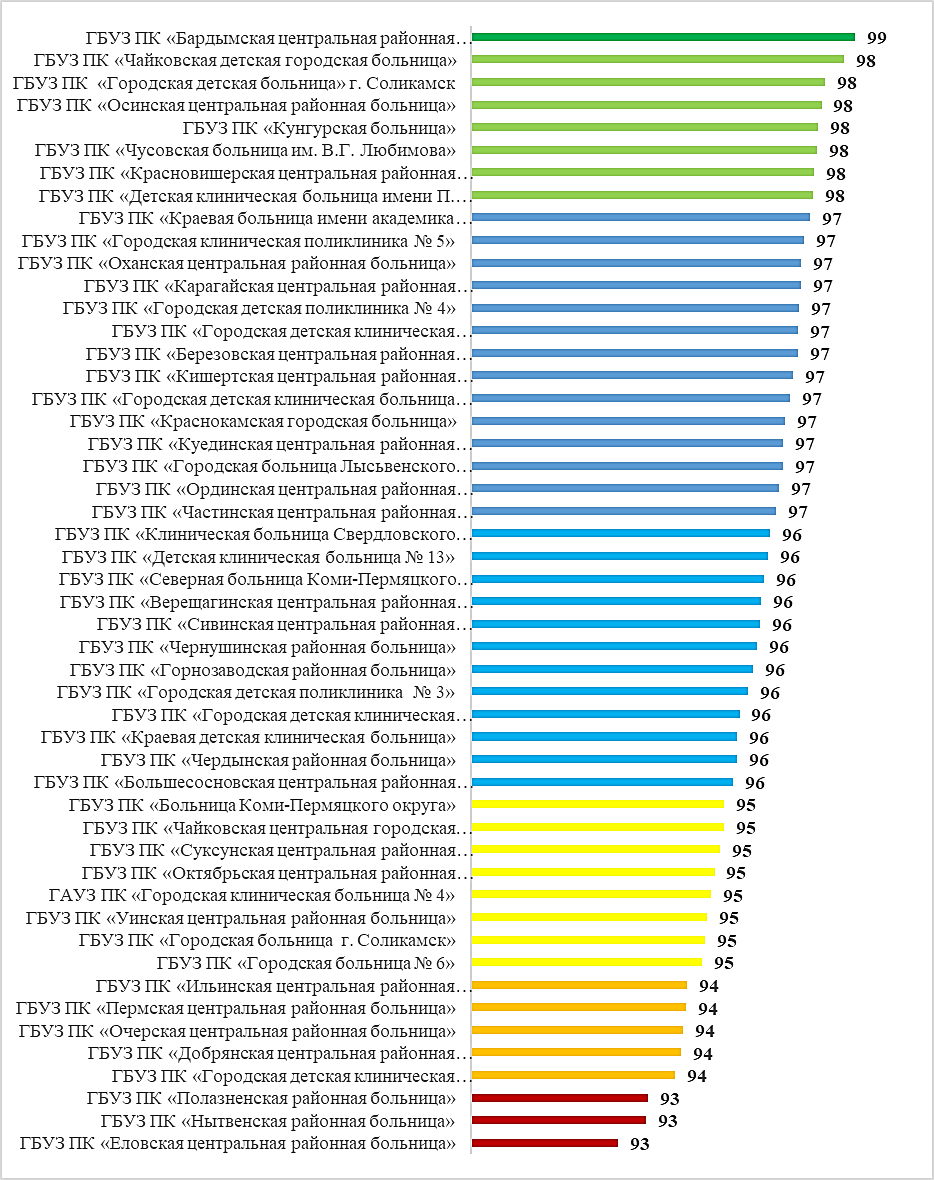 8
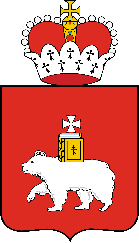 Открытость и доступность информации об организациях здравоохранения
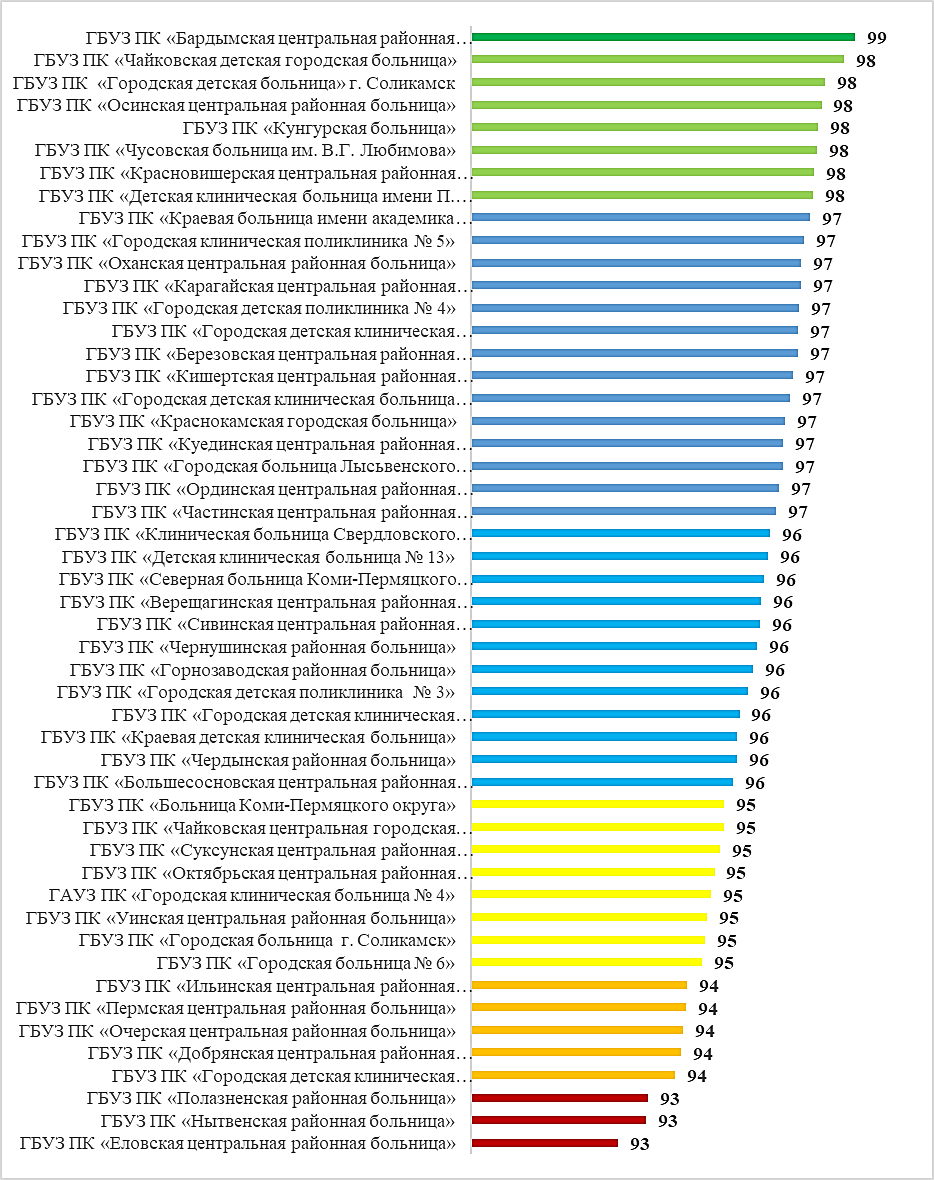 9
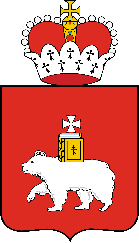 КОМФОРТНОСТЬ УСЛОВИЙ ПРЕДОСТАВЛЕНИЯ УСЛУГ
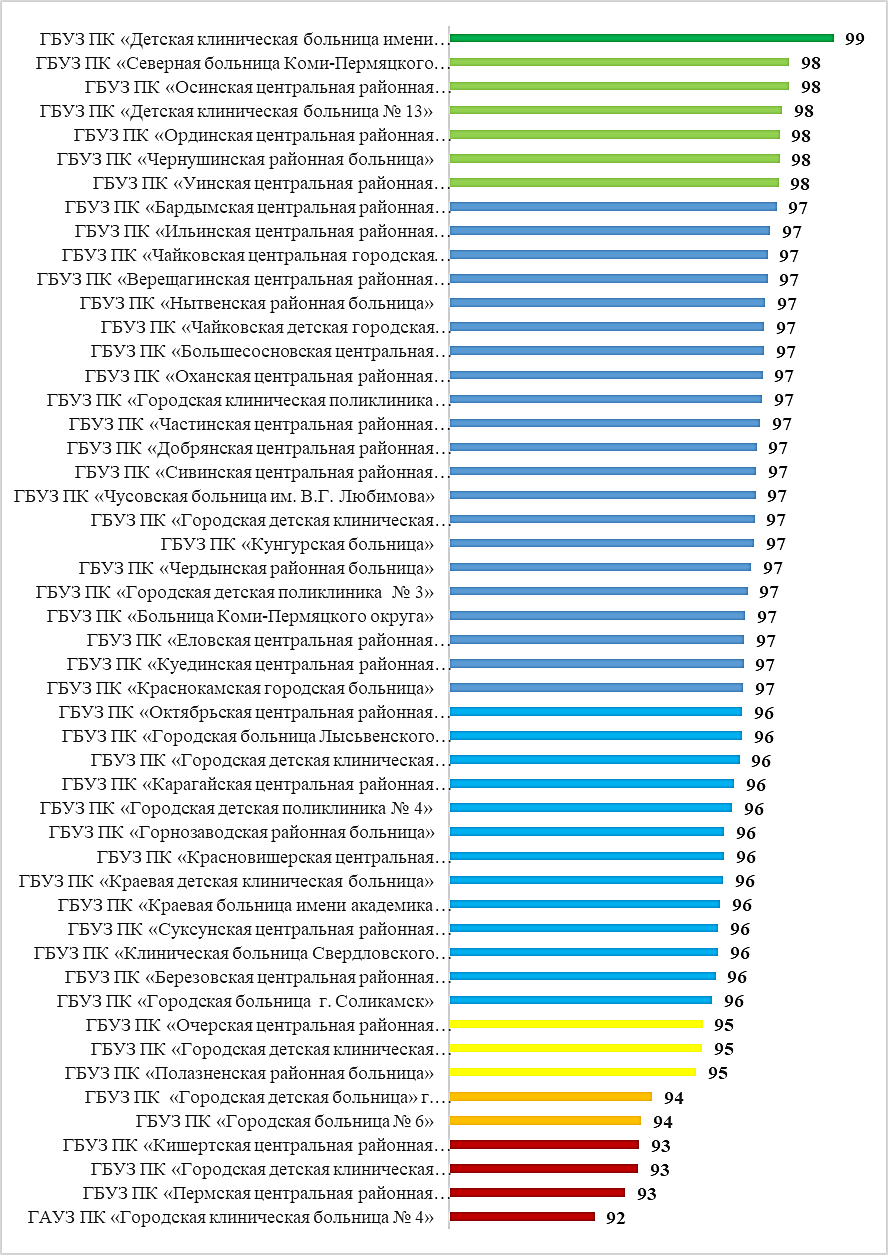 10
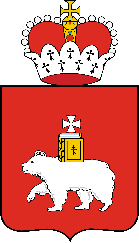 КОМФОРТНОСТЬ УСЛОВИЙ ПРЕДОСТАВЛЕНИЯ УСЛУГ
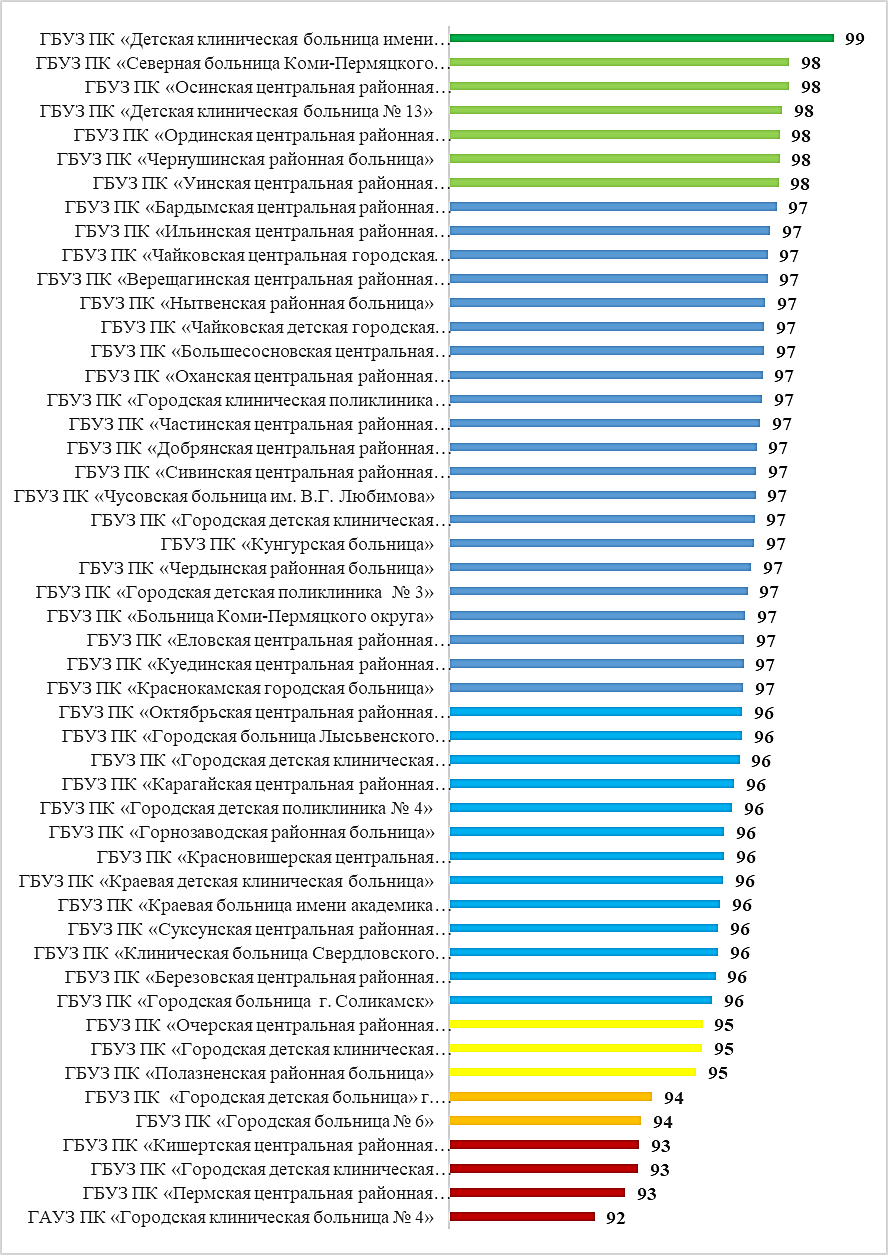 11
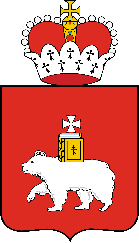 Доступность услуг ОРГАНИЗАЦИЙ 
Здравоохранения для инвалидов
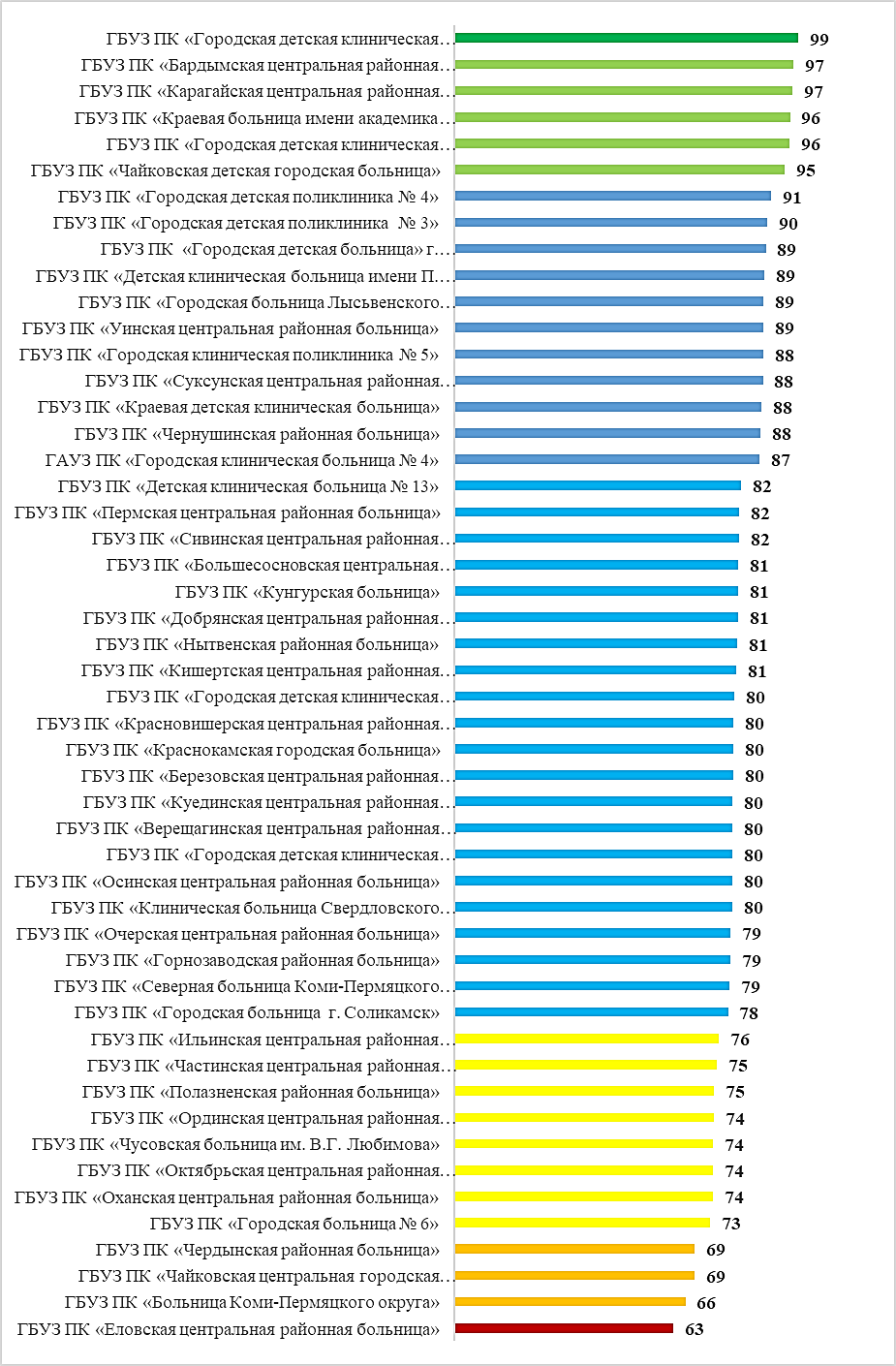 12
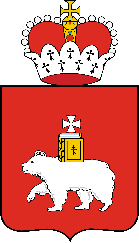 Доступность услуг ОРГАНИЗАЦИЙ 
Здравоохранения для инвалидов
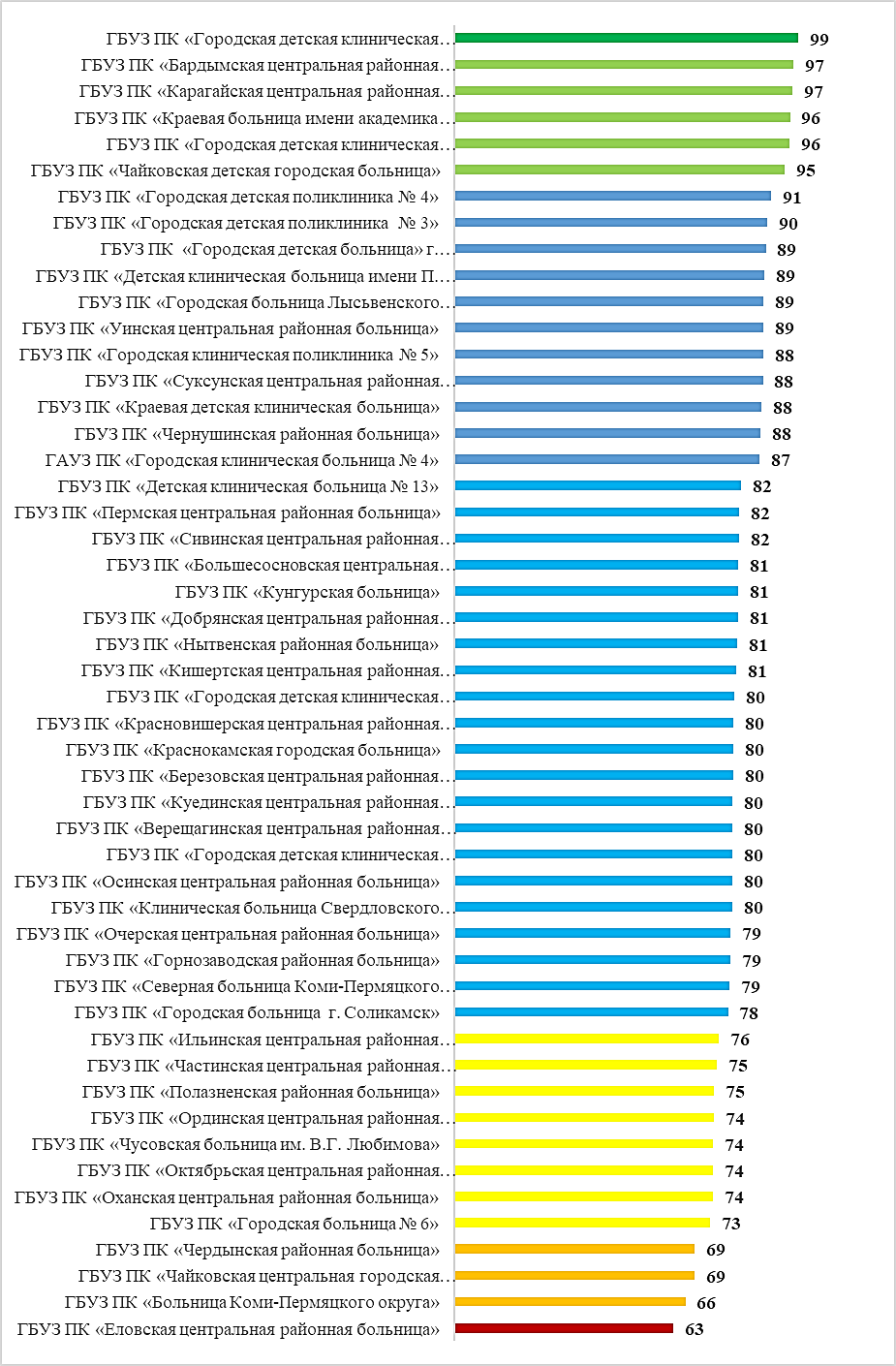 13
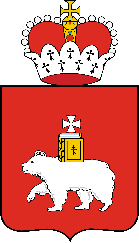 Доброжелательность, вежливость работников организаций здравоохранения
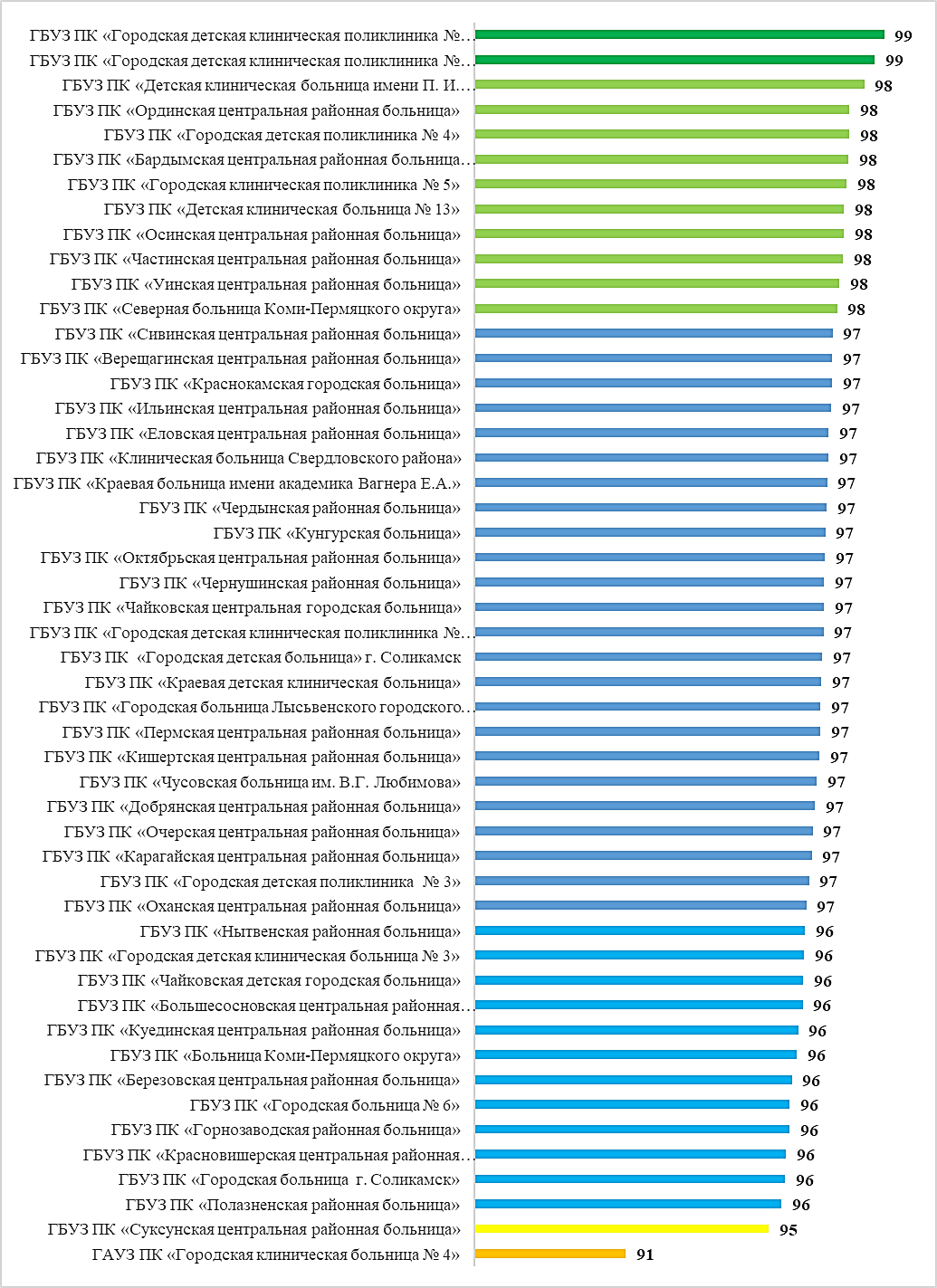 14
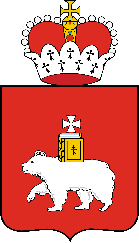 Доброжелательность, вежливость работников организаций здравоохранения
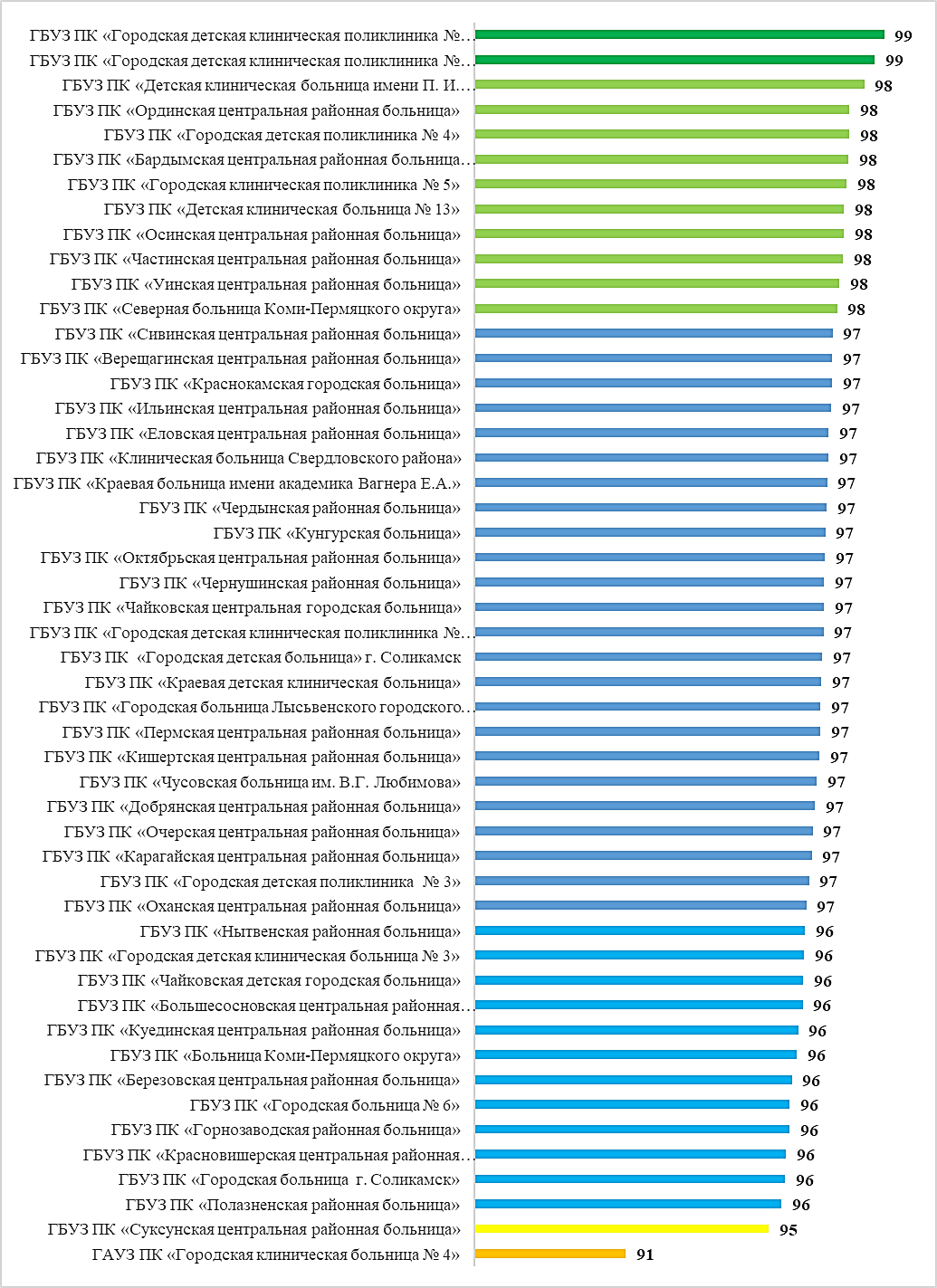 15
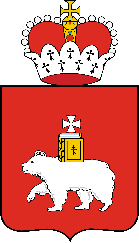 УДОВЛЕТВОРЕННОСТЬ УСЛОВИЯМИ ОКАЗАНИЯ УСЛУГ ОРГАНИЗАЦИЯМИ ЗДРАВООХРАНЕНИЯ
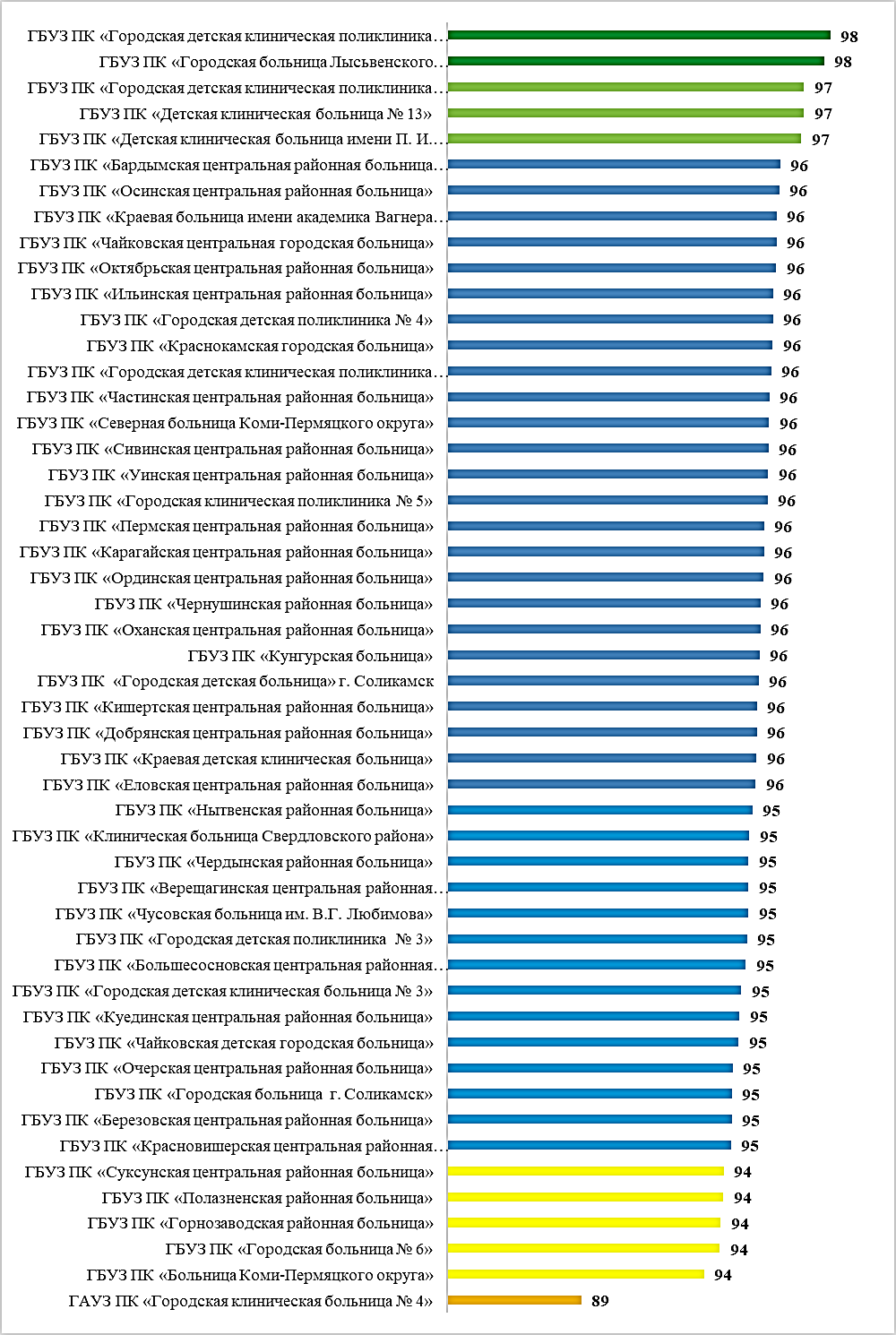 16
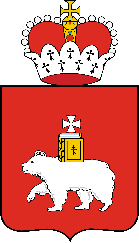 УДОВЛЕТВОРЕННОСТЬ УСЛОВИЯМИ ОКАЗАНИЯ УСЛУГ ОРГАНИЗАЦИЯМИ ЗДРАВООХРАНЕНИЯ
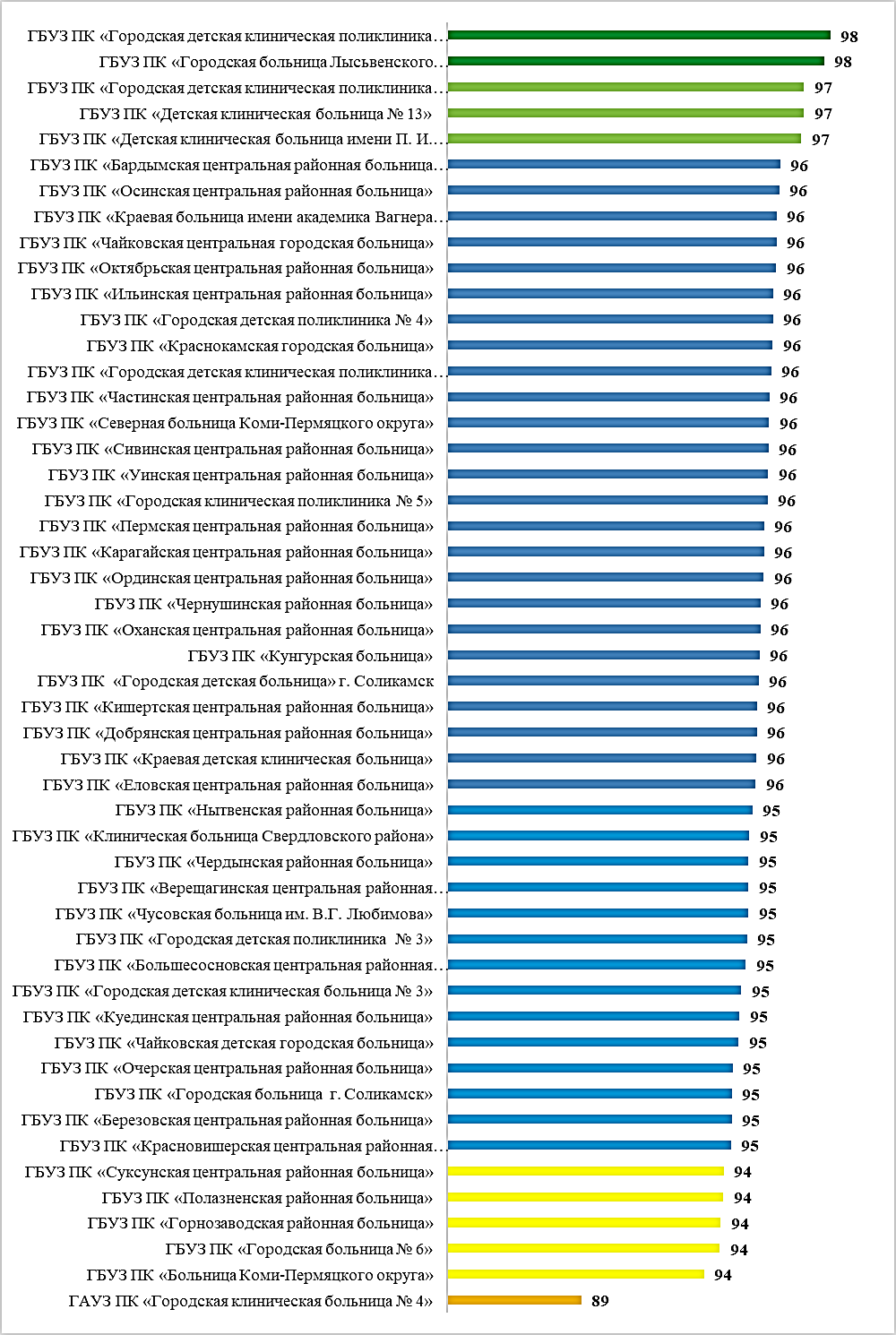 17
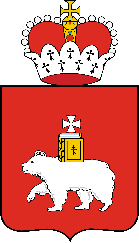 ИТОГОВЫЙ РЕЙТИНГ
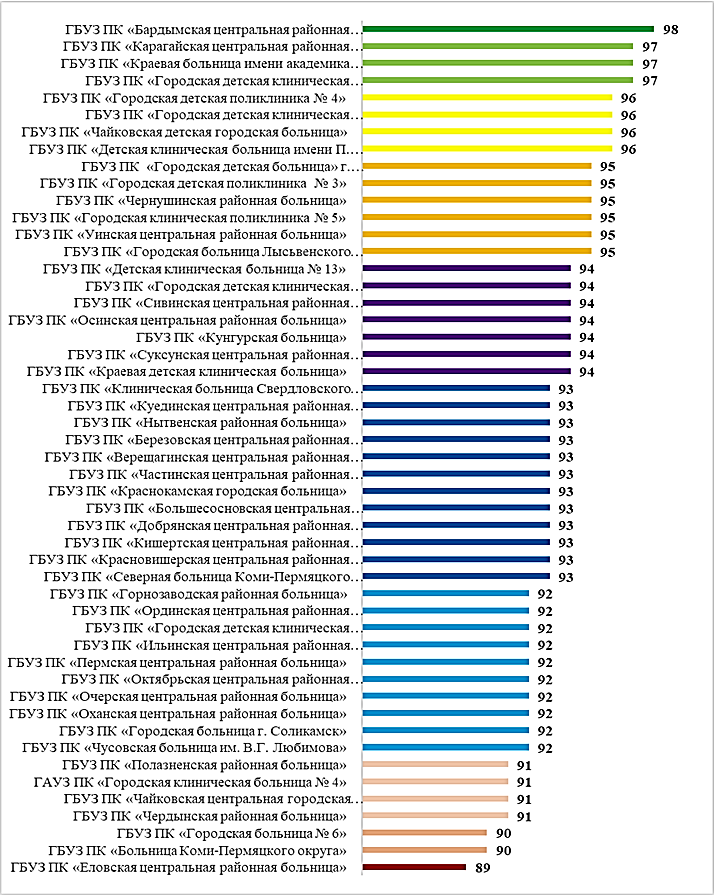 18
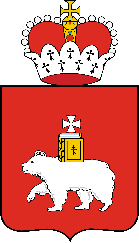 ИТОГОВЫЙ РЕЙТИНГ
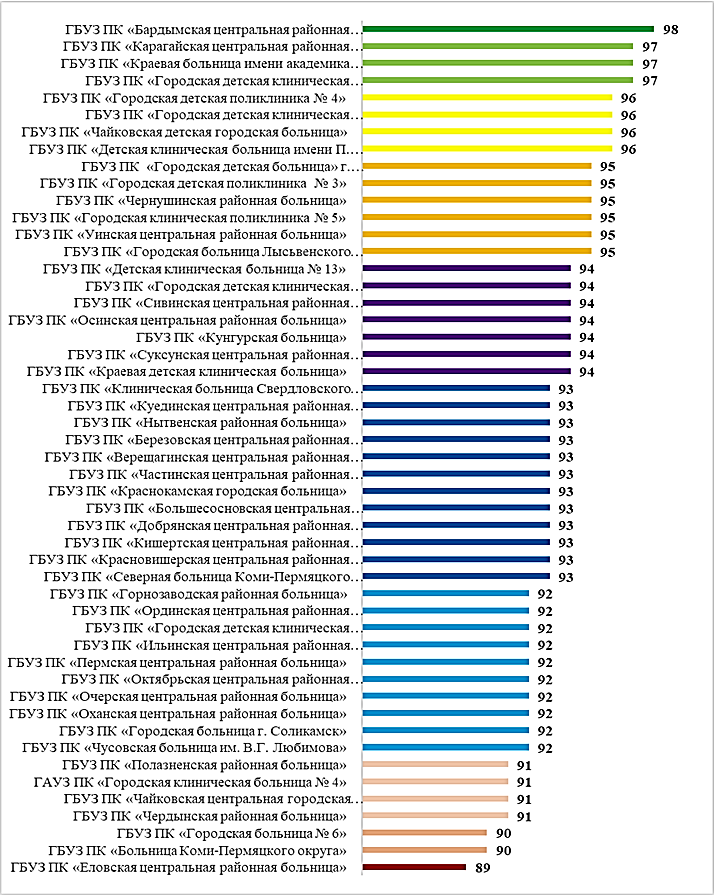 19
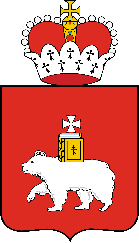 ИТОГОВЫЙ РЕЙТИНГ
Значения 5 критериев независимой оценки качества
20
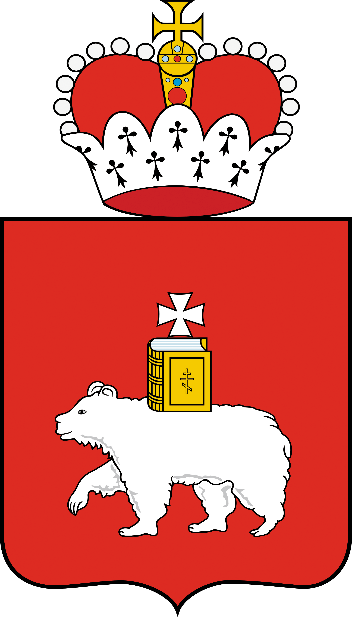 Спасибо за внимание!